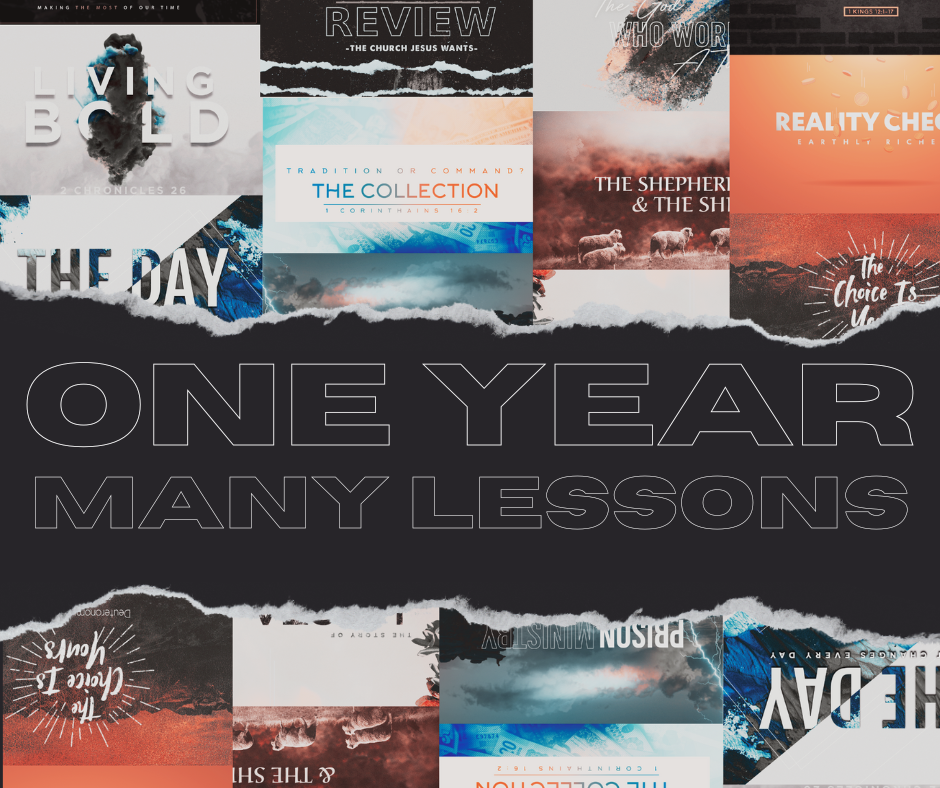 “The memory of the righteous is a blessing, but the name of the wicked will rot”
Proverbs 10:7
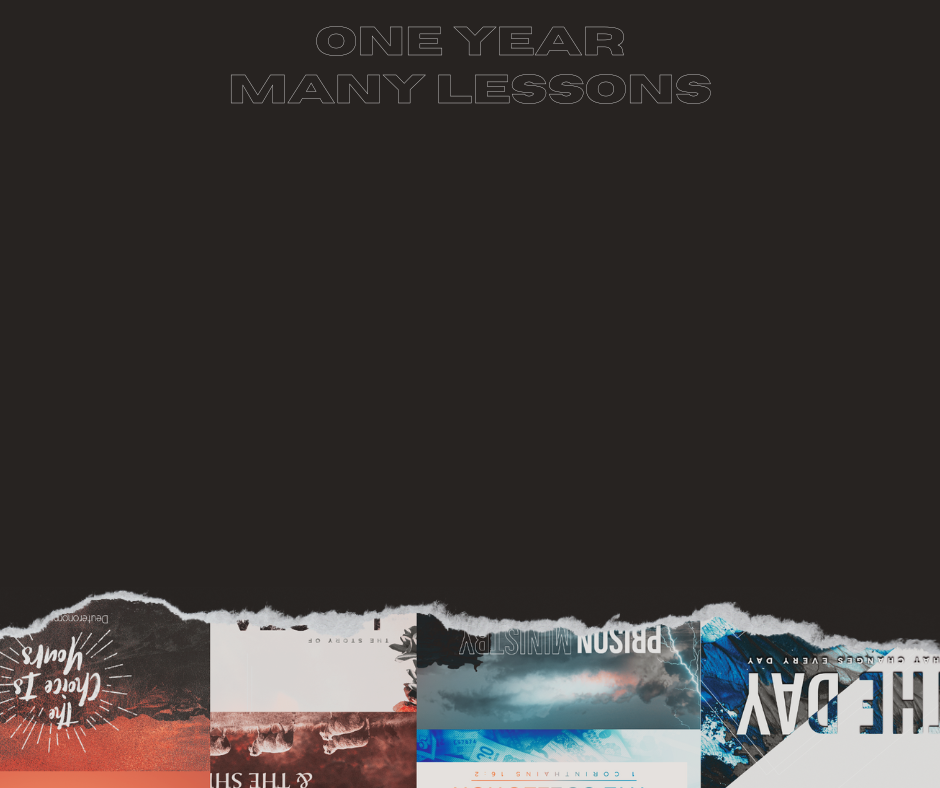 What I’ve Learned In A Year:
Every Member Is So Valuable & Necessary
Elders Are Servants Not Dictators
“It is a trustworthy statement: if any man aspires to the office of overseer, it is a fine work he desires to do.”
1 Timothy 3:1
“For I am already being poured out like a drink offering.”
2 Timothy 4:6
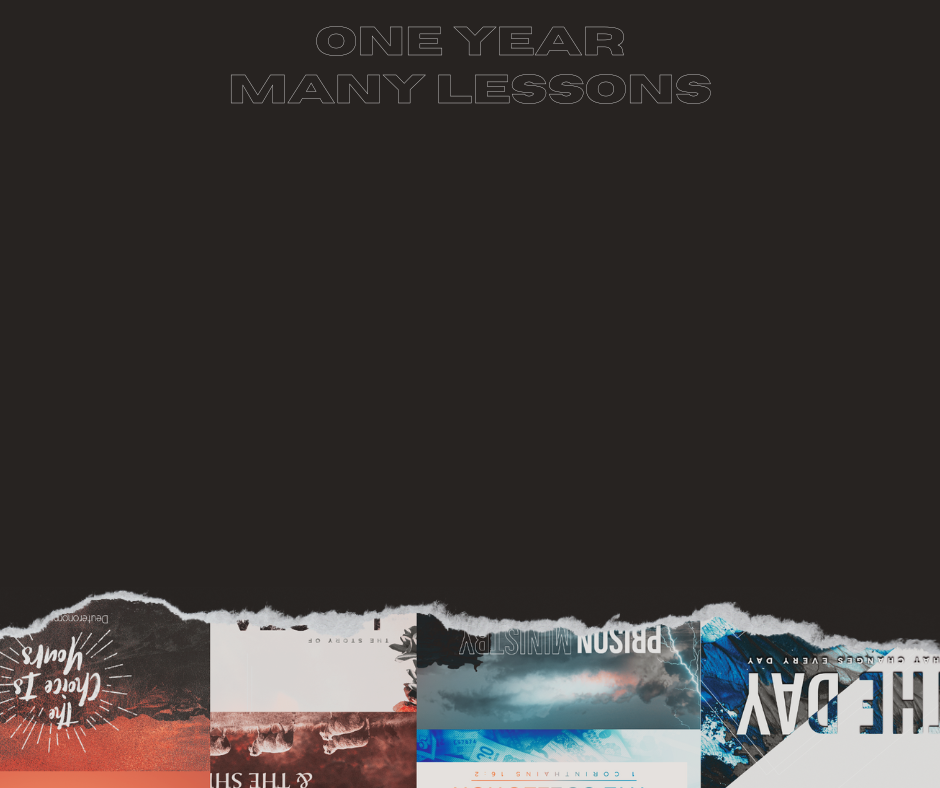 What I’ve Learned In A Year:
Every Member Is So Valuable & Necessary
Elders Are Servants Not Dictators
The Bible Is An Amazing Book
“Oh, the depth of the riches of the wisdom and knowledge of God! How unsearchable his judgments, and his paths beyond tracing out!”
Romans 11:33
“Open my eyes, that I may behold wondrous things out of your law.”
Psalm 119:18
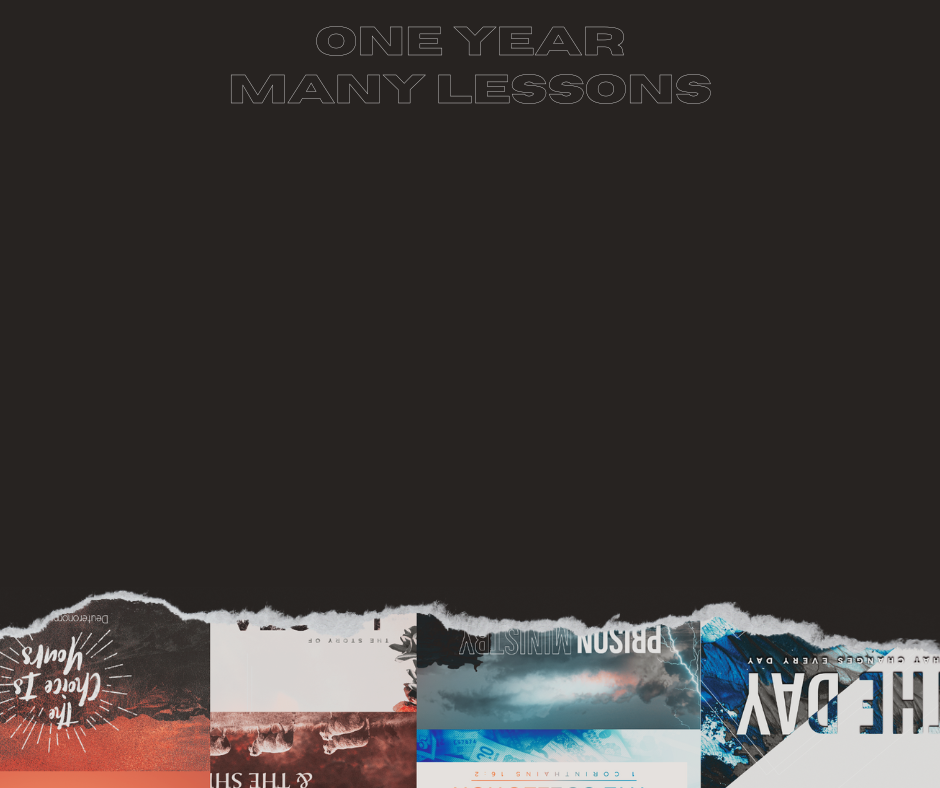 What I’ve Learned In A Year:
Every Member Is So Valuable & Necessary
Elders Are Servants Not Dictators
The Bible Is An Amazing Book
I’ll Never Regret Spending Time With Pillars
“A wise man will hear, and will increase learning; And a man of understanding shall attain unto wise counsels.”
Proverbs 1:5
“The glory of youths is their strength, but the beauty of the aged is their grey hair.”
Proverbs 20:29
“So with old age is wisdom, and with length of days understanding.”
Job 12:12
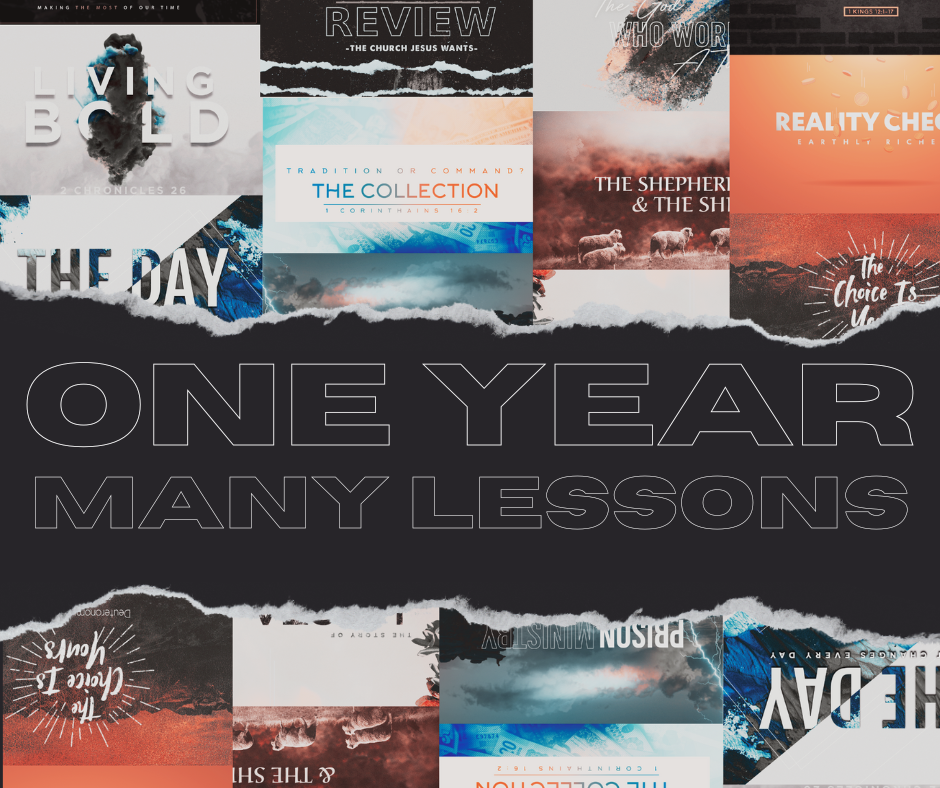 I Have So Much More To Learn